Chapter 7Real EconometricsSecond EditionMichael A. Bailey
Michael A. Bailey, Real Econometrics 2e                                    © 2017, 2020 Oxford University Press
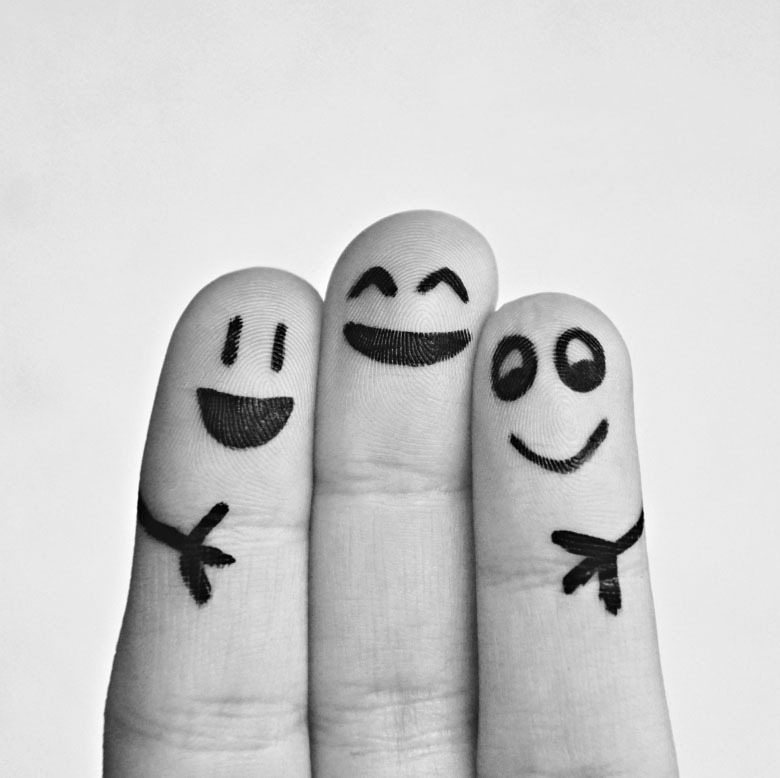 Michael A. Bailey, Real Econometrics 2e                                    © 2017, 2020 Oxford University Press
Case Study Photos
Chapter 7
Michael A. Bailey, Real Econometrics 2e                                    © 2017, 2020 Oxford University Press
Case Study 1
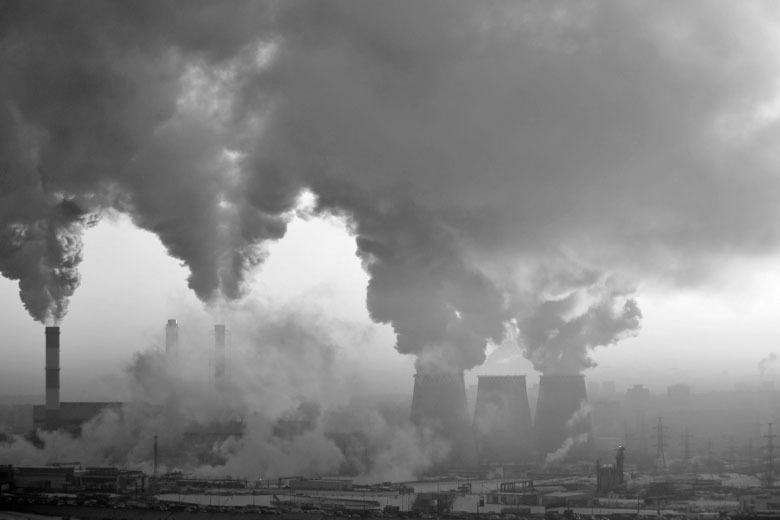 Michael A. Bailey, Real Econometrics 2e                                    © 2017, 2020 Oxford University Press
Figures
Chapter 7
Michael A. Bailey, Real Econometrics 2e                                    © 2017, 2020 Oxford University Press
Figure 7.1
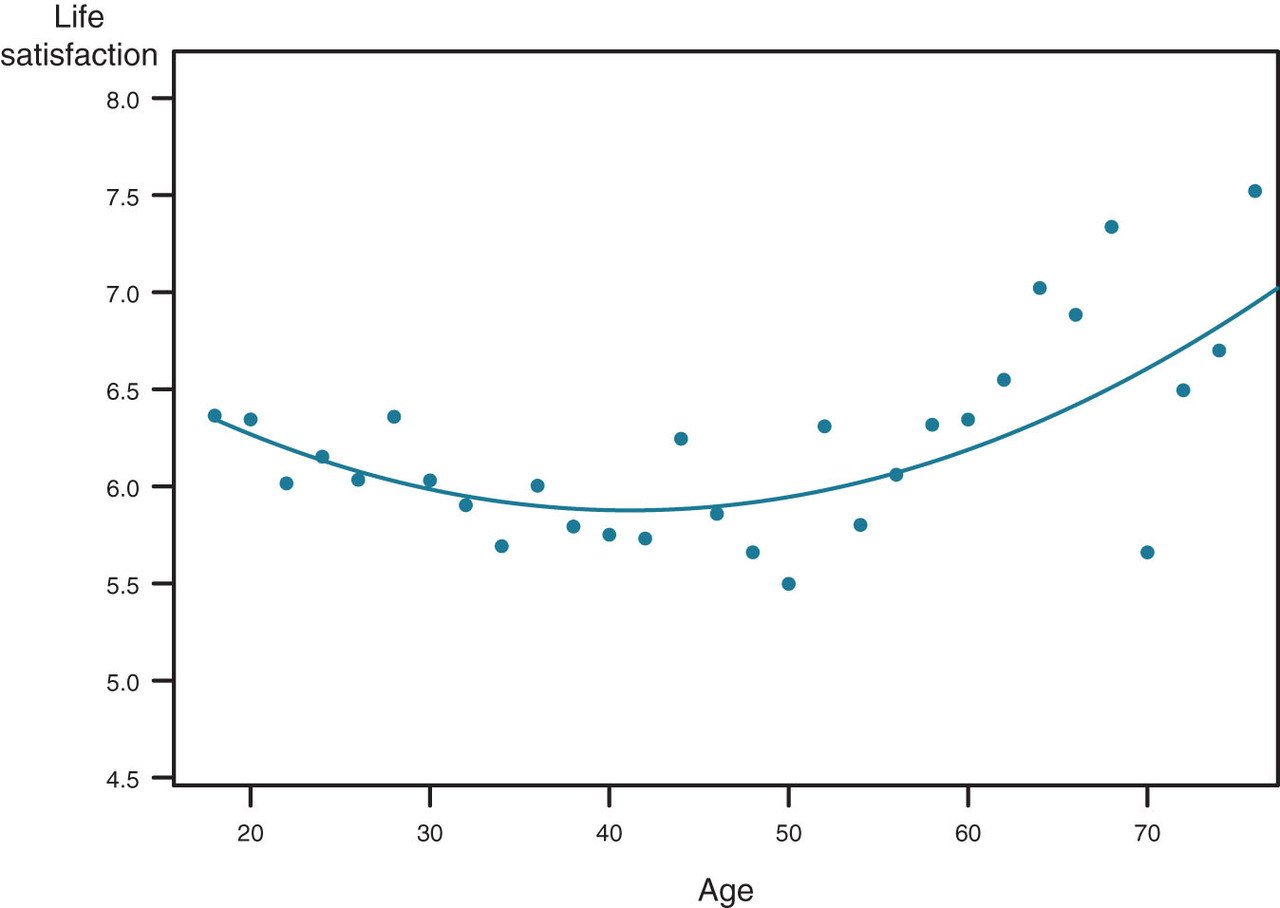 Michael A. Bailey, Real Econometrics 2e                                    © 2017, 2020 Oxford University Press
Figure 7.2
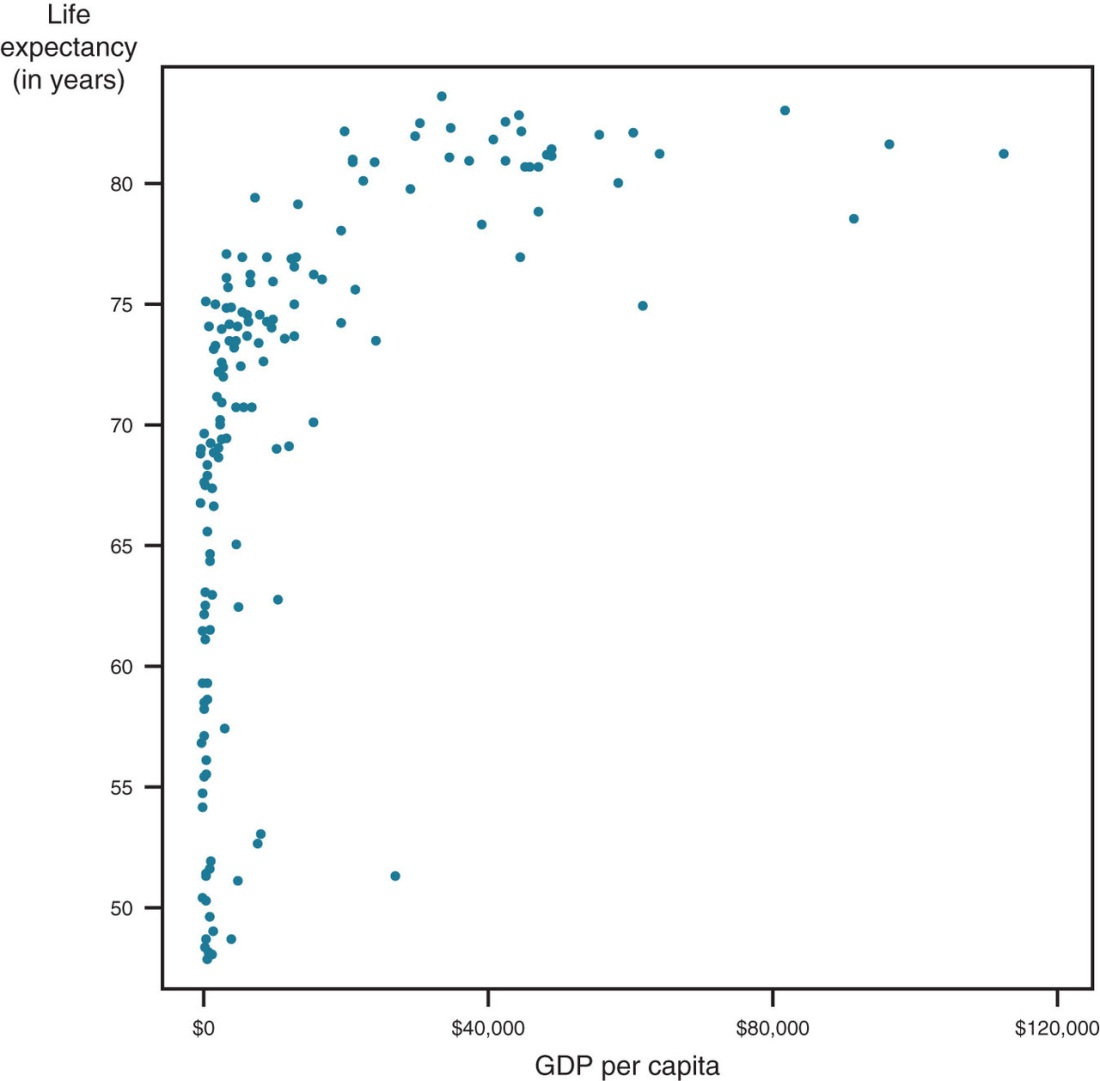 Michael A. Bailey, Real Econometrics 2e                                    © 2017, 2020 Oxford University Press
Figure 7.3
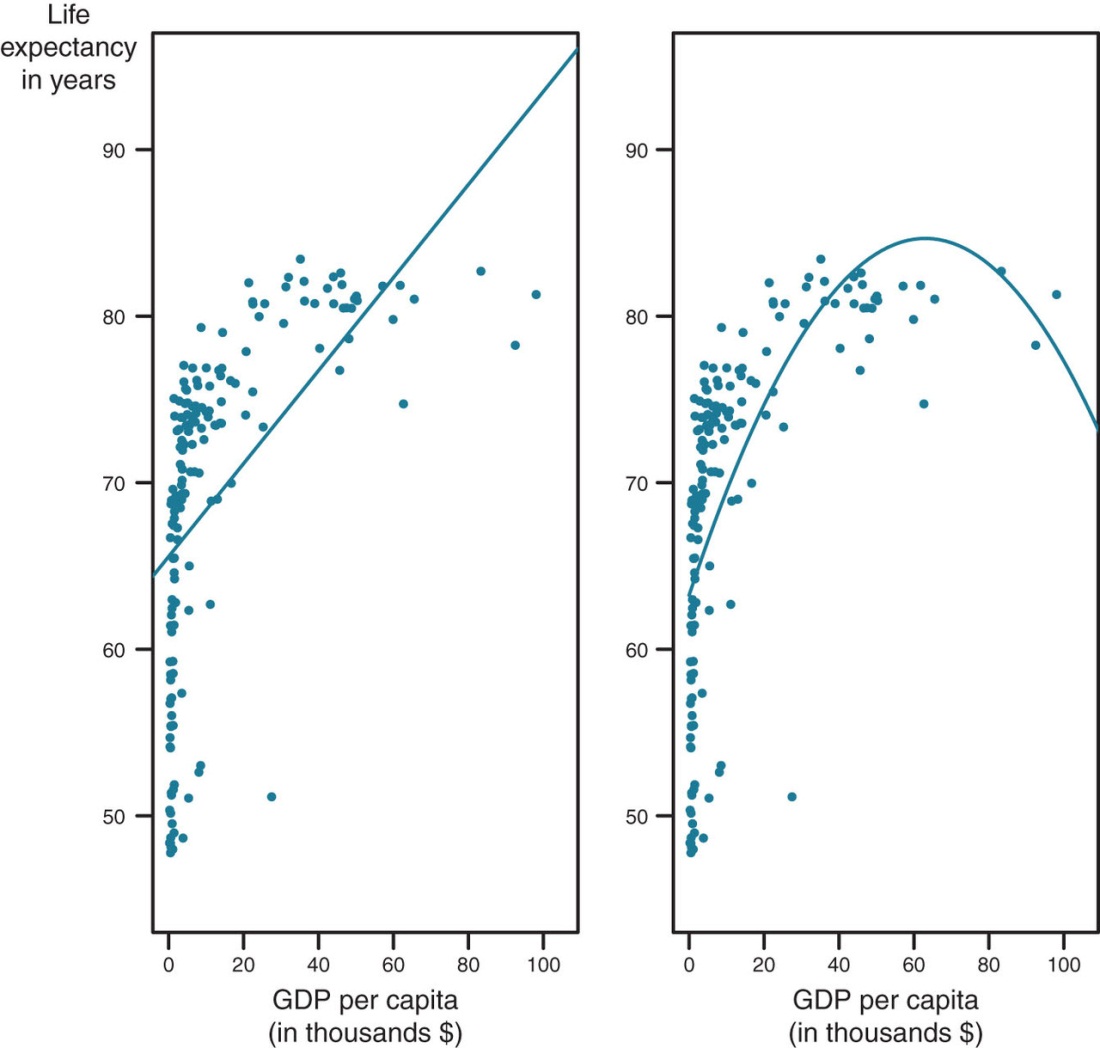 Michael A. Bailey, Real Econometrics 2e                                    © 2017, 2020 Oxford University Press
Figure 7.4
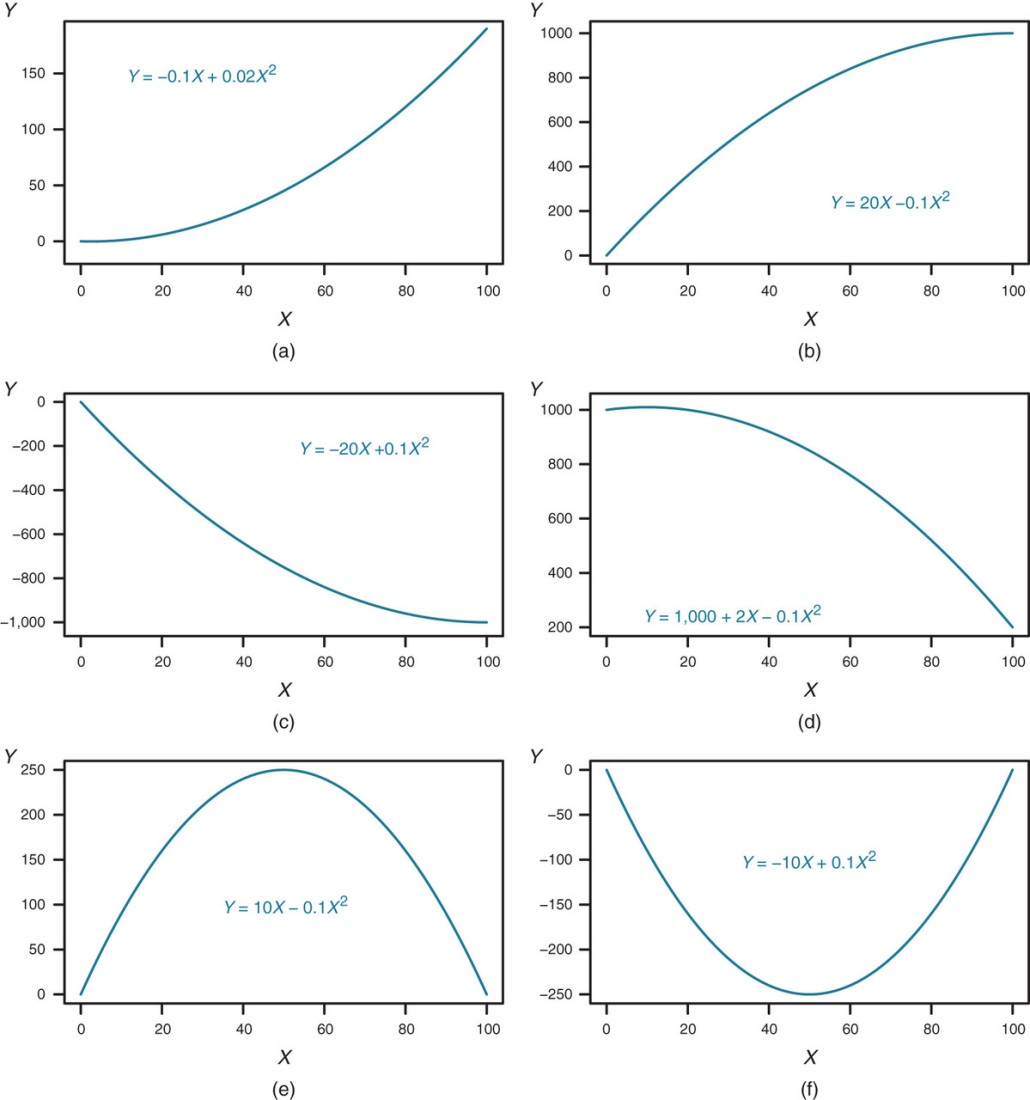 Michael A. Bailey, Real Econometrics 2e                                    © 2017, 2020 Oxford University Press
Figure 7.5
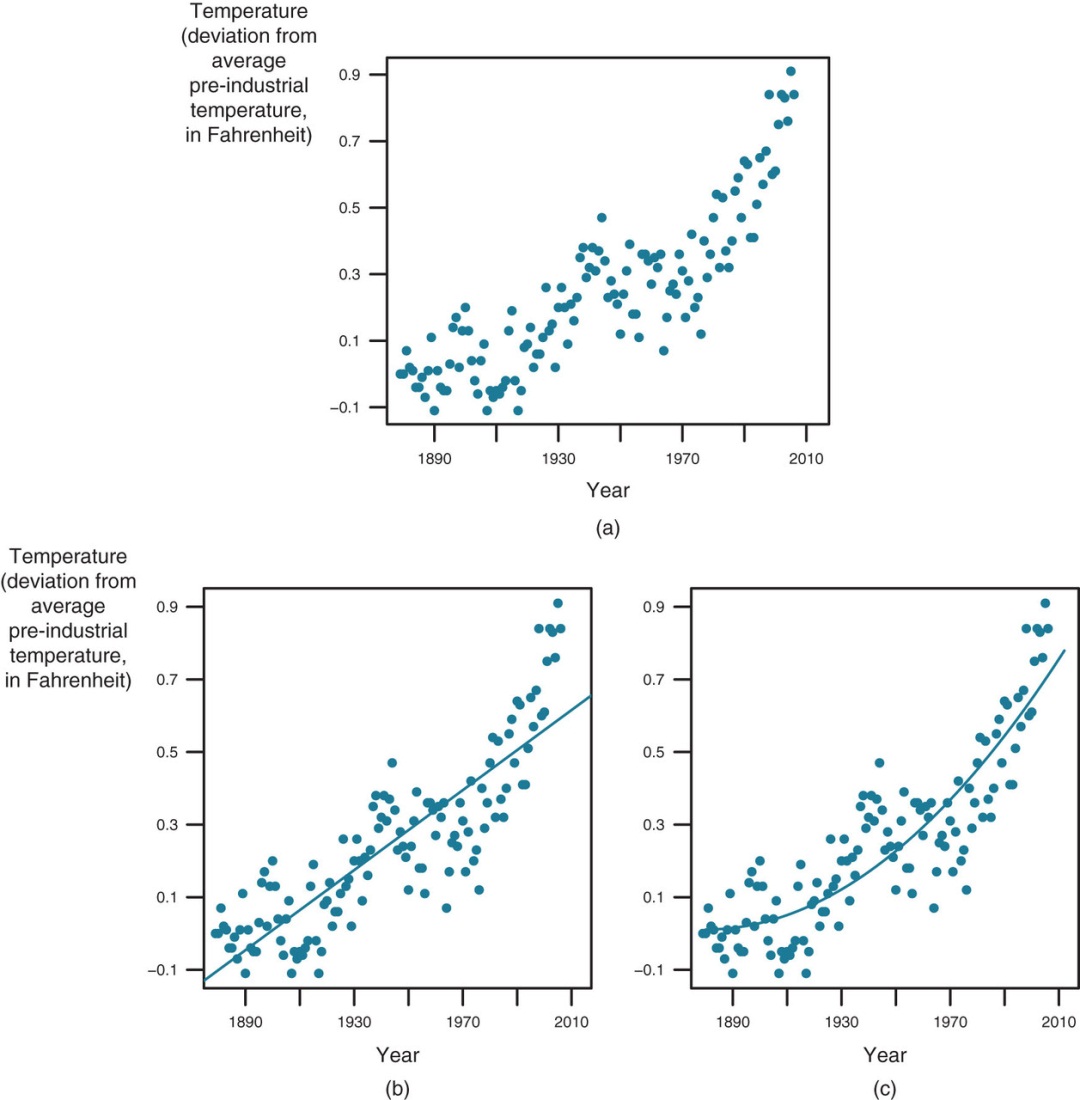 Michael A. Bailey, Real Econometrics 2e                                    © 2017, 2020 Oxford University Press
Figure 7.6
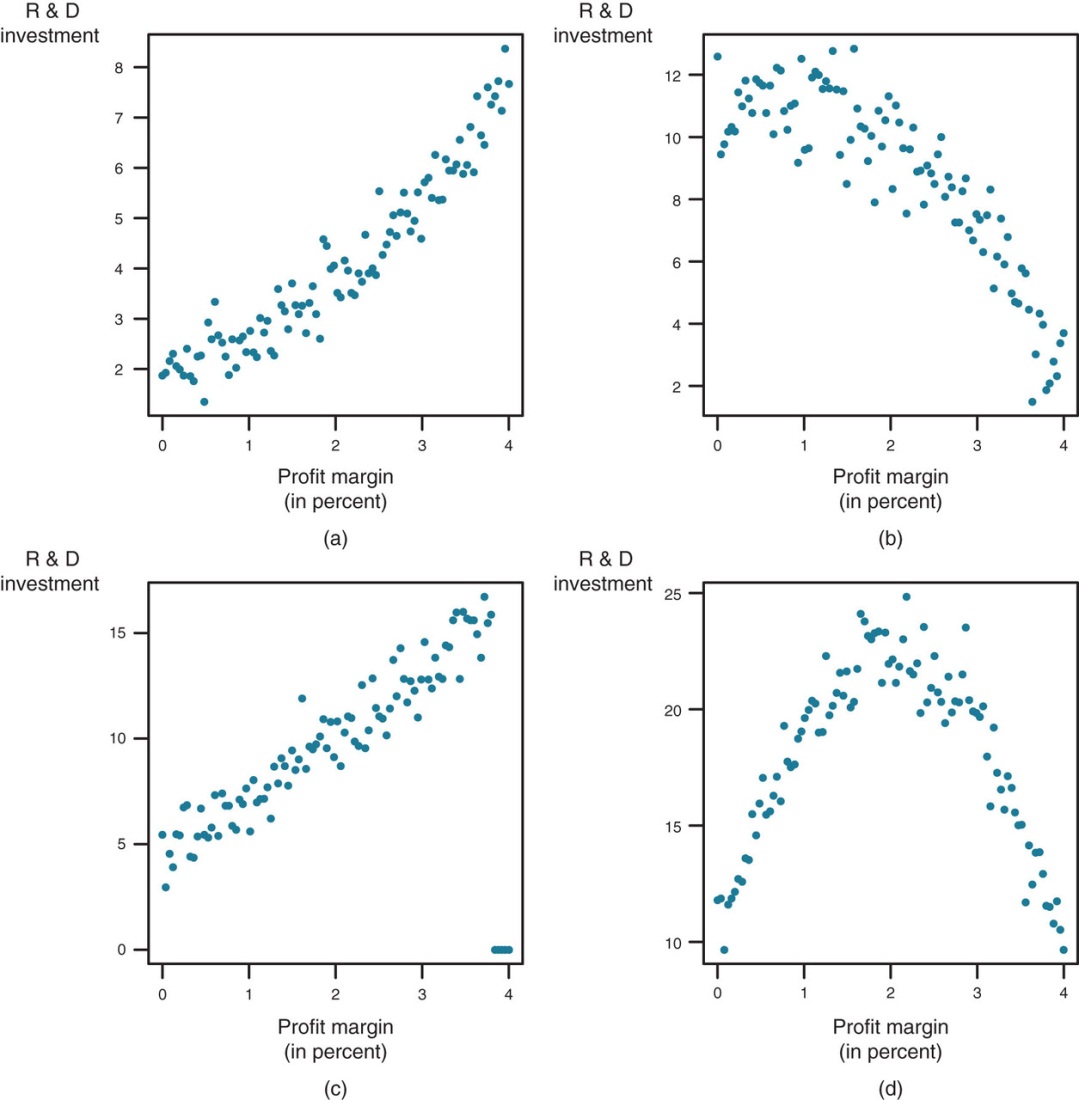 Michael A. Bailey, Real Econometrics 2e                                    © 2017, 2020 Oxford University Press
Figure 7.7
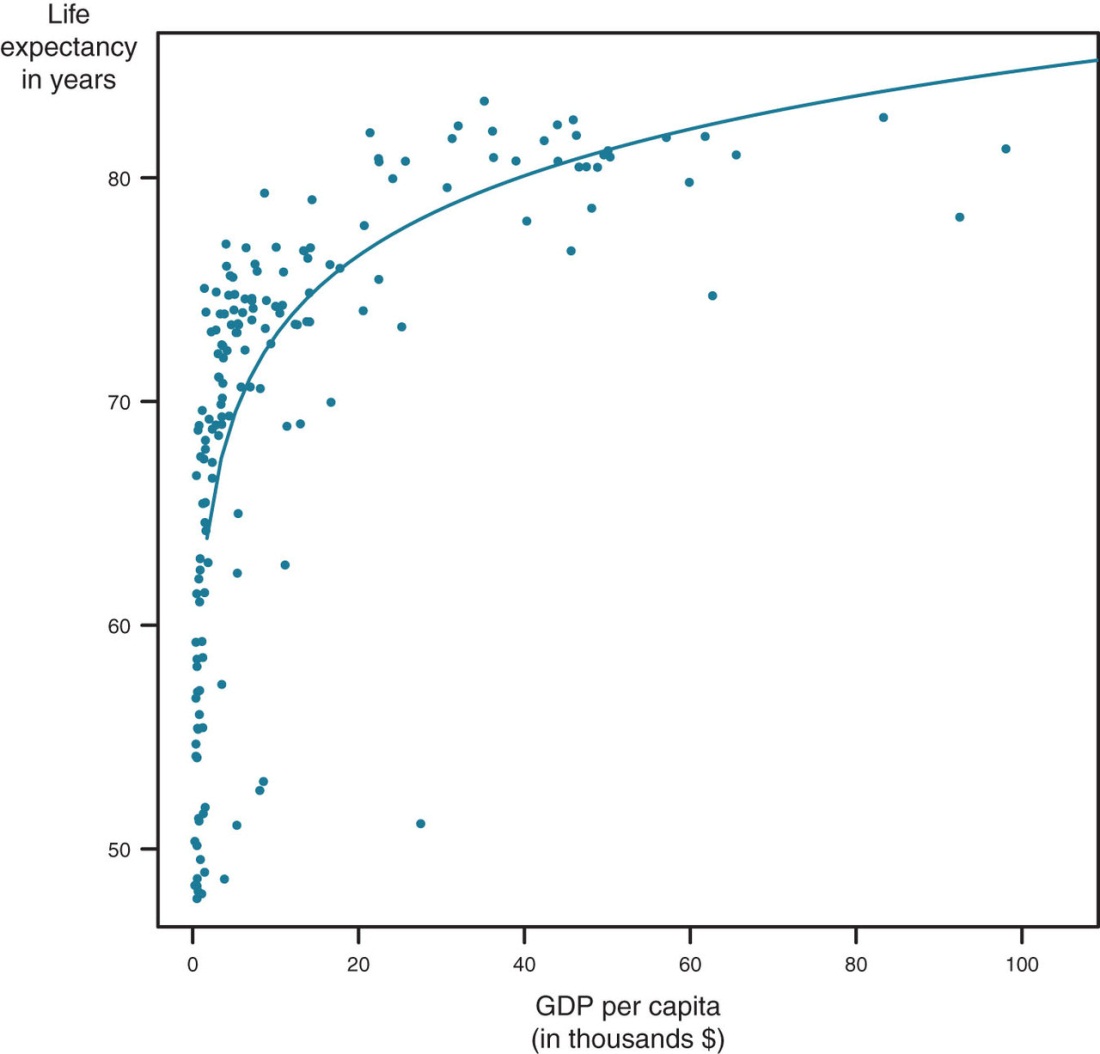 Michael A. Bailey, Real Econometrics 2e                                    © 2017, 2020 Oxford University Press
Figure 7.8
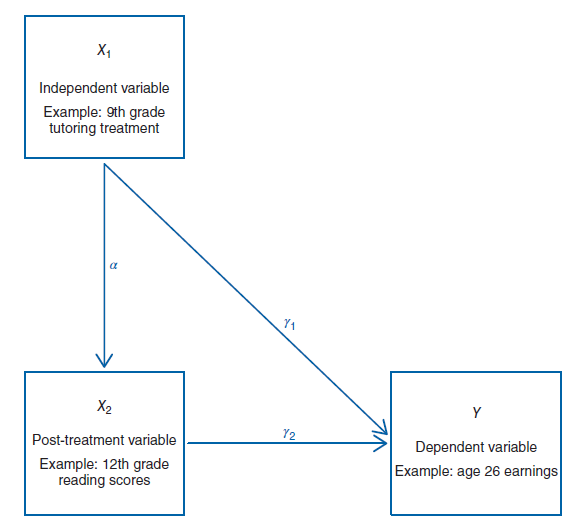 Michael A. Bailey, Real Econometrics 2e                                    © 2017, 2020 Oxford University Press
Figure 7.9
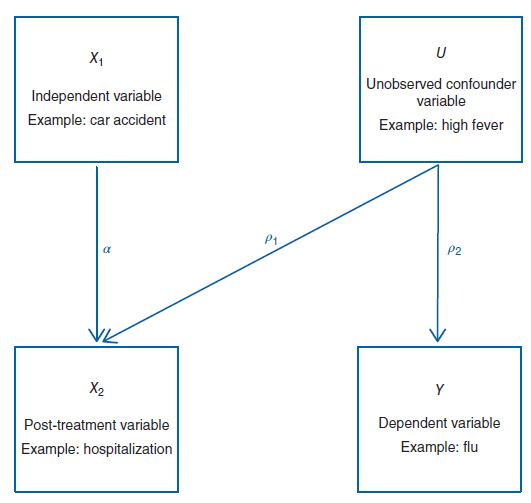 Michael A. Bailey, Real Econometrics 2e                                    © 2017, 2020 Oxford University Press
Figure 7.10
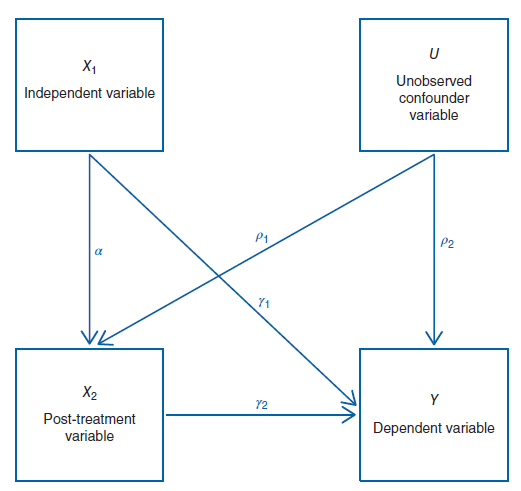 Michael A. Bailey, Real Econometrics 2e                                    © 2017, 2020 Oxford University Press
Tables
Chapter 7
Michael A. Bailey, Real Econometrics 2e                                    © 2017, 2020 Oxford University Press
Table 7.1
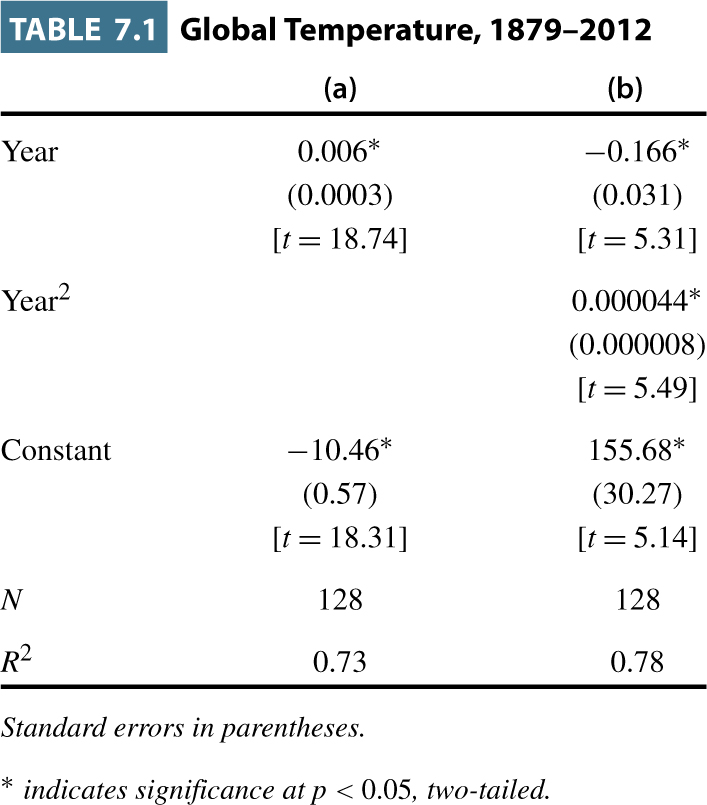 Michael A. Bailey, Real Econometrics 2e                                    © 2017, 2020 Oxford University Press
Table 7.2
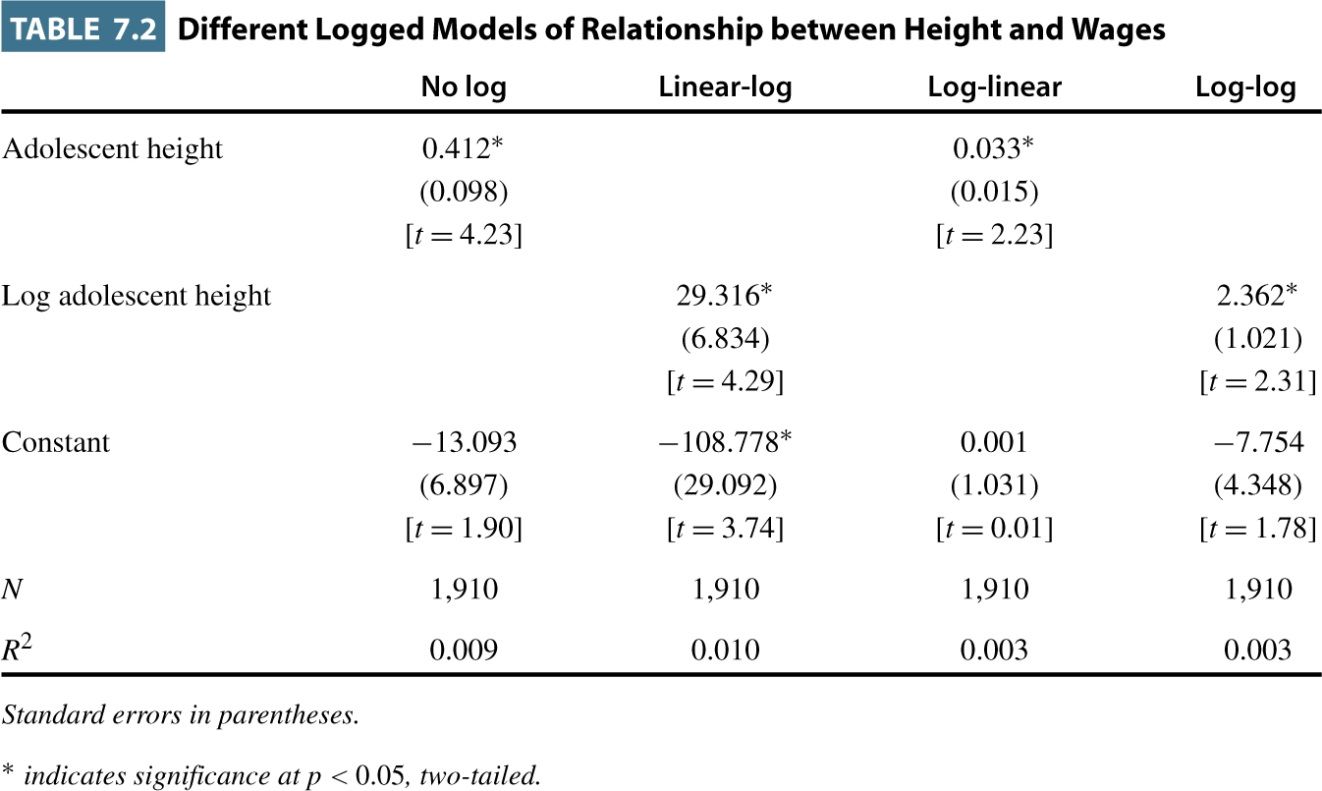 Michael A. Bailey, Real Econometrics 2e                                    © 2017, 2020 Oxford University Press
Table 7.3
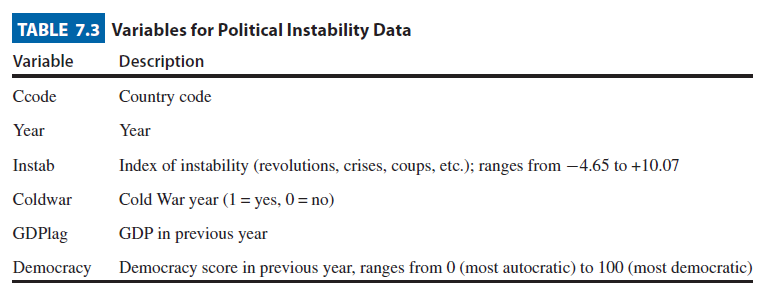 Michael A. Bailey, Real Econometrics 2e                                    © 2017, 2020 Oxford University Press
Table 7.4
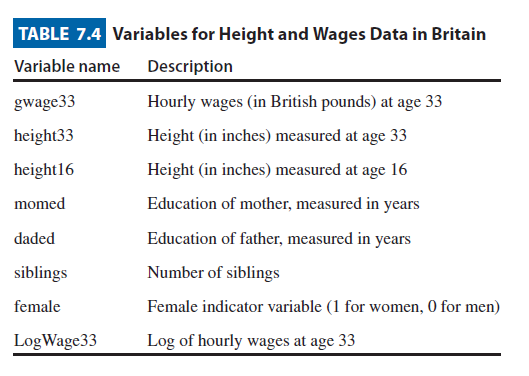 Michael A. Bailey, Real Econometrics 2e                                    © 2017, 2020 Oxford University Press
Table 7.5
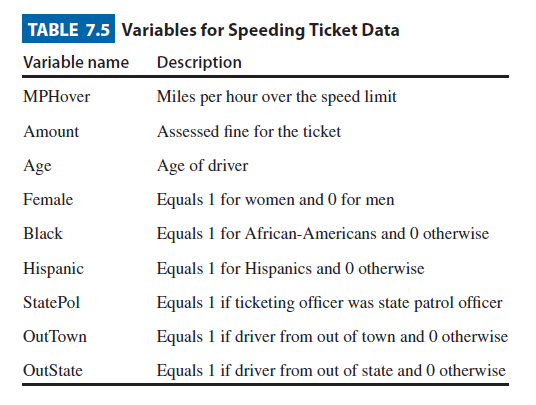 Michael A. Bailey, Real Econometrics 2e                                    © 2017, 2020 Oxford University Press